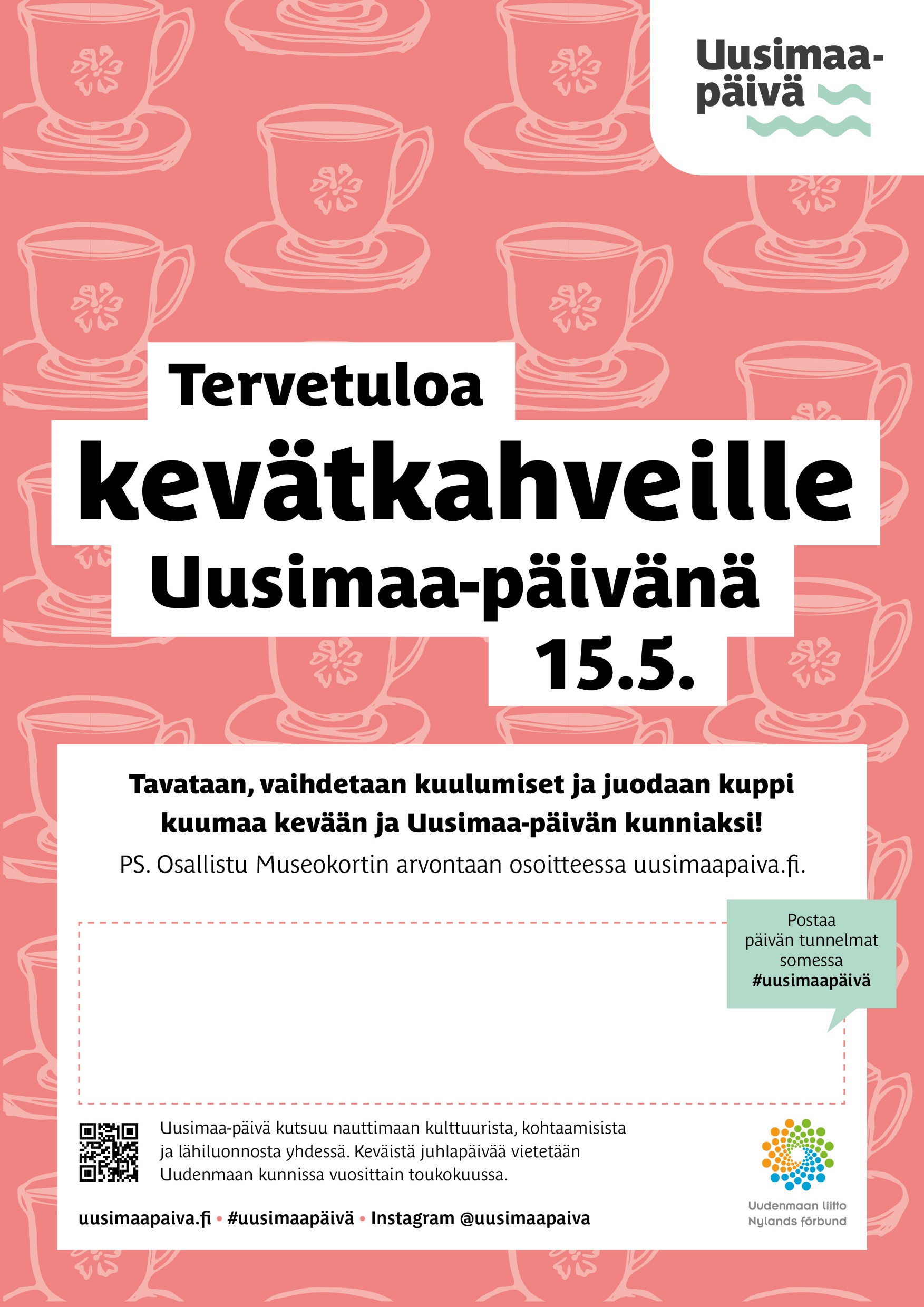 Täytä tähän omat tietosi